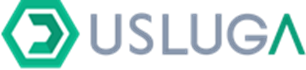 GOSPODARENJE KOMUNALNIM OTPADOM
rujan 2017.
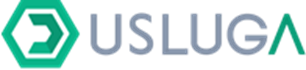 ZAKONSKA REGULATIVA
Zakon o održivom gospodarenju otpadom NN 94/13, 73/17
Uredba o gospodarenju komunalnim otpadom NN 50/2017
Plan gospodarenja otpadom Republike Hrvatske za razdoblje 2017.-2022. NN 3/17
OSNOVNI CILJEVI GOSPODARENJA KOMUNALNIM OTPADOM
Smanjiti ukupnu količinu proizvedenog komunalnog otpada za 5 %
Odvojeno prikupiti 60% mase proizvedenog komunalnog otpada (papir, staklo, plastika, metal i dr.)
Odvojeno prikupiti 40 % mase proizvedenog biootpada koji je sastavni dio komunalnog otpada
Odložiti na odlagalište manje od 25% mase proizvedenog komunalnog otpada
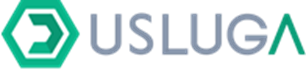 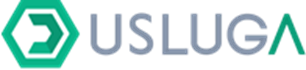 SADAŠNJI NAČIN ZBRINJAVANJA KOMUNALNOG OTPADA
Odlaganje otpada na odlagalištu Jelenčići
Prosječna godišnja količina otpada 8.500 t
Prekrivanje otpada inertnim materijalom
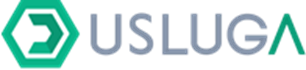 Novi način obrade otpada
Sakupljeni komunalni otpad će se preko pretovarne stanice Jelenčići otpremiti na obradu u ŽGCO Kaštijun
KAKO SMANJITI KOLIČINU KOMUNALNOG OTPADA
Kućnim kompostiranjem 
Izdvajanjem posebnih kategorija otpada (papir,karton,staklo, plastika, metal i dr.) iz komunalnog otpada u za to namijenjene kontejnere - zeleni otoci
Korištenje reciklažnog i mobilnog reciklažnog dvorišta za odlaganje ostalih vrsta otpada
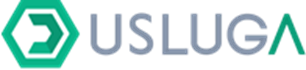 zeleni otok
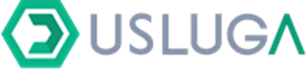 MOBILNO RECIKLAŽNO DVORIŠTE
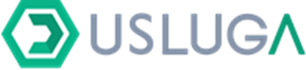 GRAĐEVINSKO ODLAGALIŠTE LAKOTA
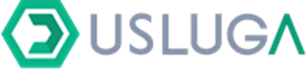 USPOSTAVLJANJE NOVOG SUSTAVA SAKUPLJANJA KOMUNALNOG OTPADA
Kućnim kompostiranjem 
Izdvajanjem posebnih kategorija otpada (papir, karton, staklo, plastika, metal i dr.) iz komunalnog otpada u za to namijenjene kontejnere - zeleni otoci
Korištenje reciklažnog i mobilnog reciklažnog dvorišta za odlaganje ostalih vrsta otpada
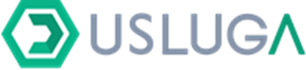 Cijena javne usluge
Strukturu cijene javne usluge čini:
cijena javne usluge za predanu količinu komunalnog otpada
cijena obavezne minimalne javne usluge
cijena ugovorne kazne
nabava nove opreme
Usluga d.o.o. radi uspostave novog sustava sakupljanja komunalnog otpada nabavlja:

- kante od 120 l
- kante od 240 l
- kontejnere od 770 l
- kontejnere od 1100 l
- polu podzemne kontejnere
- sustav elektronske evidencije odvoza otpada (čipovi)
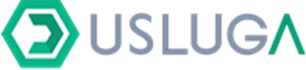 Polu podzemni kontejneri
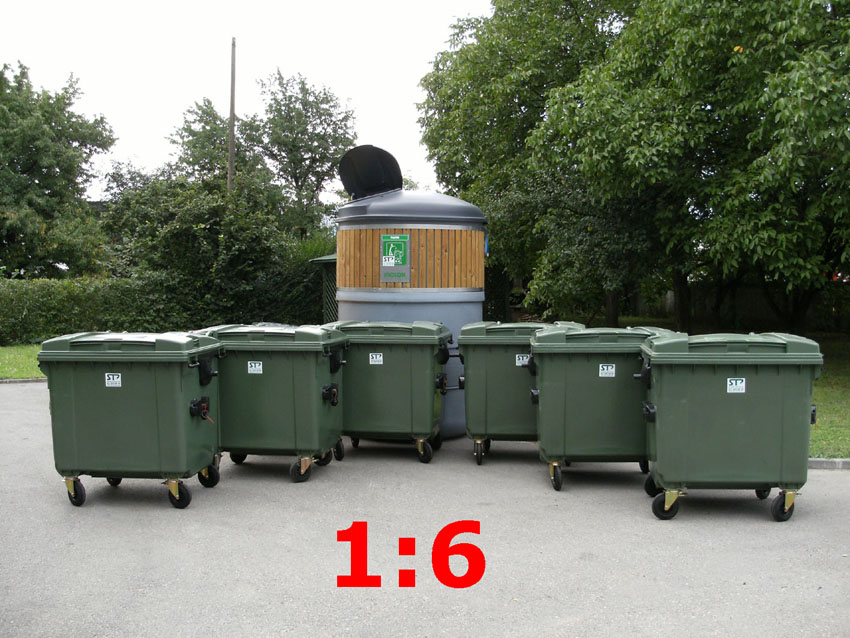 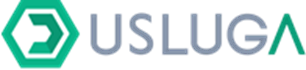 ULAGANJE U OSTALU KOMUNALNU INFRASTRUKTURU
Osim u komunalnu opremu Grad Pazin i Usluga d.o.o. ulažu u komunalnu infrastrukturu.
Do sada je izgrađeno:

- pristupna cesta do odlagališta: 600.000,00 kuna
- sanacija odlagališta i odlaganje otpada na sanirano tijelo: 2.700.000,00 kuna
- pretovarna stanica: 5.500.000,00 kuna

Planira se izgraditi:

- reciklažno dvorište: 700.000,00 kuna
- izvršiti završnu sanaciju odlagališta: 4.400.000,00 kuna
- sanirati staro odlagalište

iznosi bez pdv-a
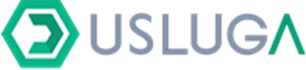 USLUGA d.o.o. za obavljanje komunalnih djelatnosti
Šime Kurelića 22, Pazin
www.usluga-pazin.hr
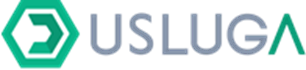 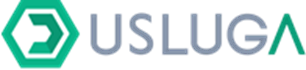